Молодёжный кубок мира
2022–2023
Тур 3
Сайт МКМ
http://student.chgk.info/
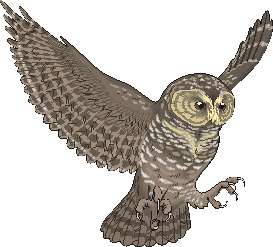 Группа ВКонтакте
https://vk.com/mkm_chgk
Оргкомитет
koord@student.chgk.info
Блок 1
Редактор: Константин Костенко (Пермь)

Редактор тура благодарит за помощь в работе над заданиями Якова Зайдельмана, Серафима Шибанова, Юлию Старикову, Лию Филатьеву, Дарью Ерошенко и Михаила Арамилева, а также команду «Хромые на голову».
Вопрос 1
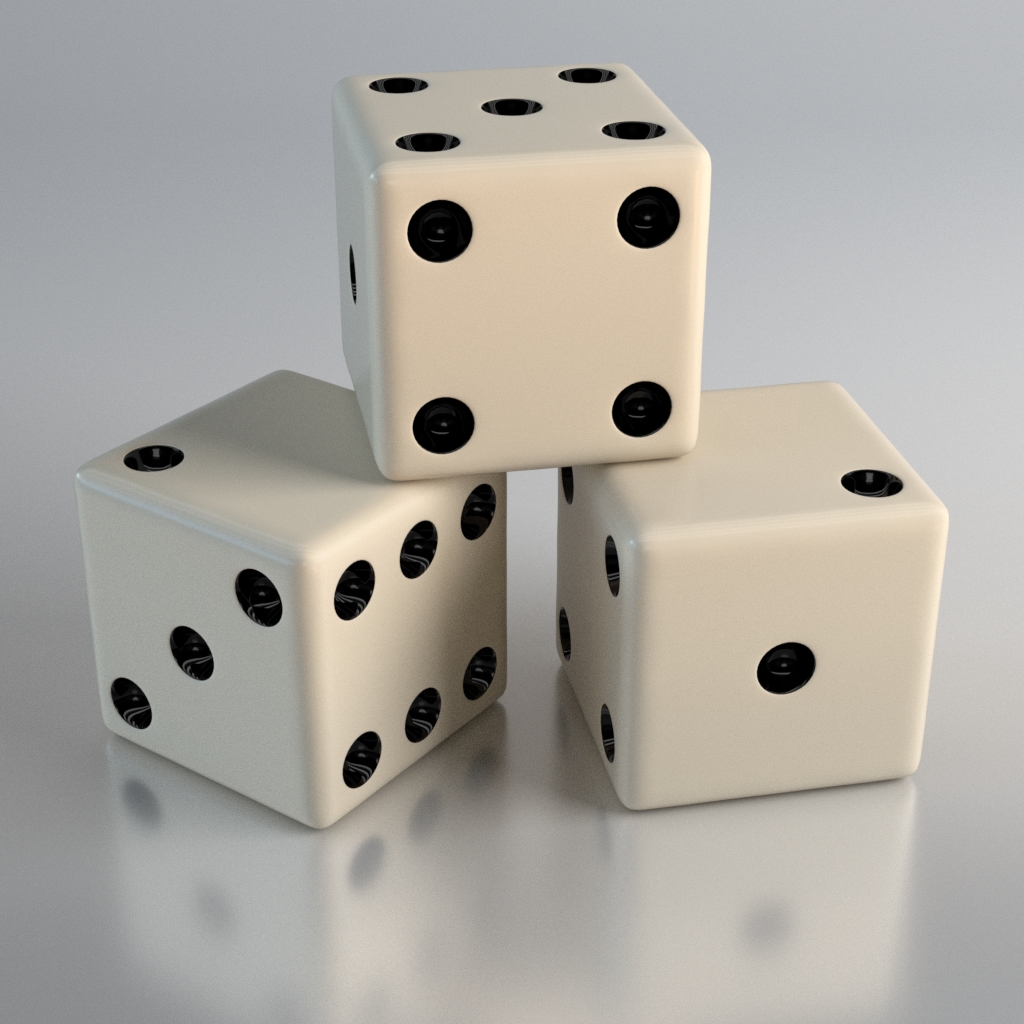 1
Ответ: 
игральные кости
Вопрос 2
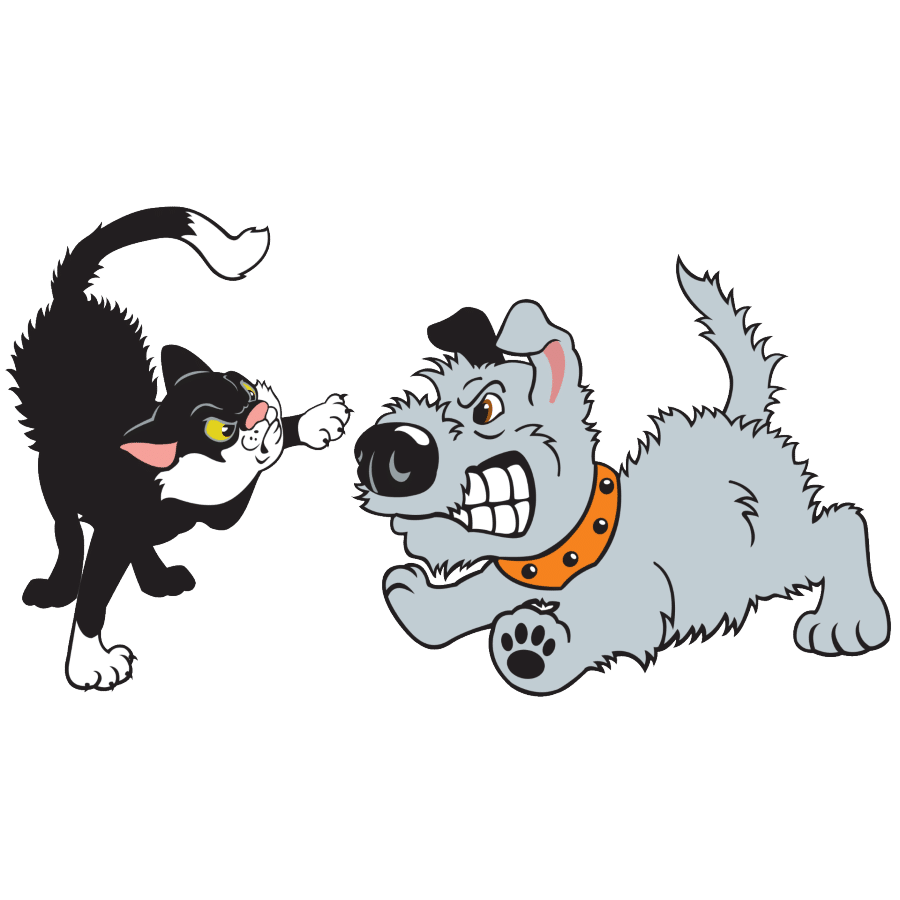 2
Ответ: кошка и собака
Вопрос 3
3
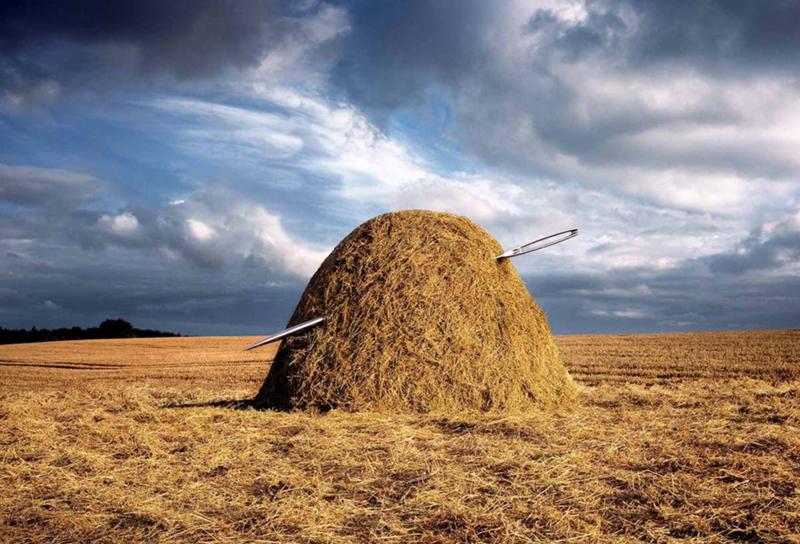 Ответ: 
стог сена
Вопрос 4
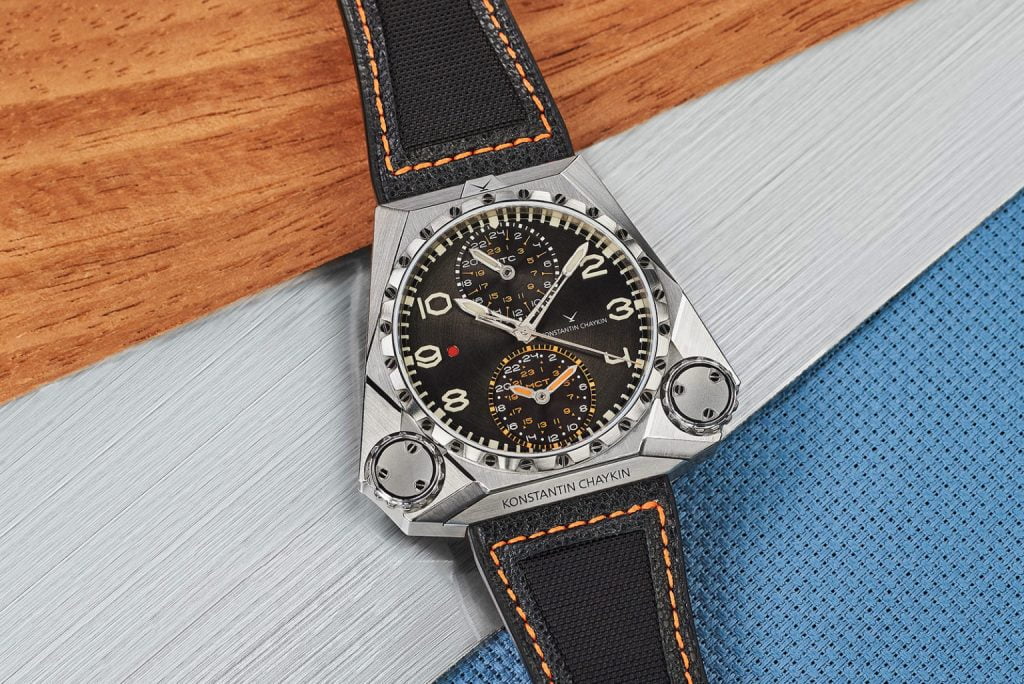 4
Ответ: марсианское
Вопрос 5
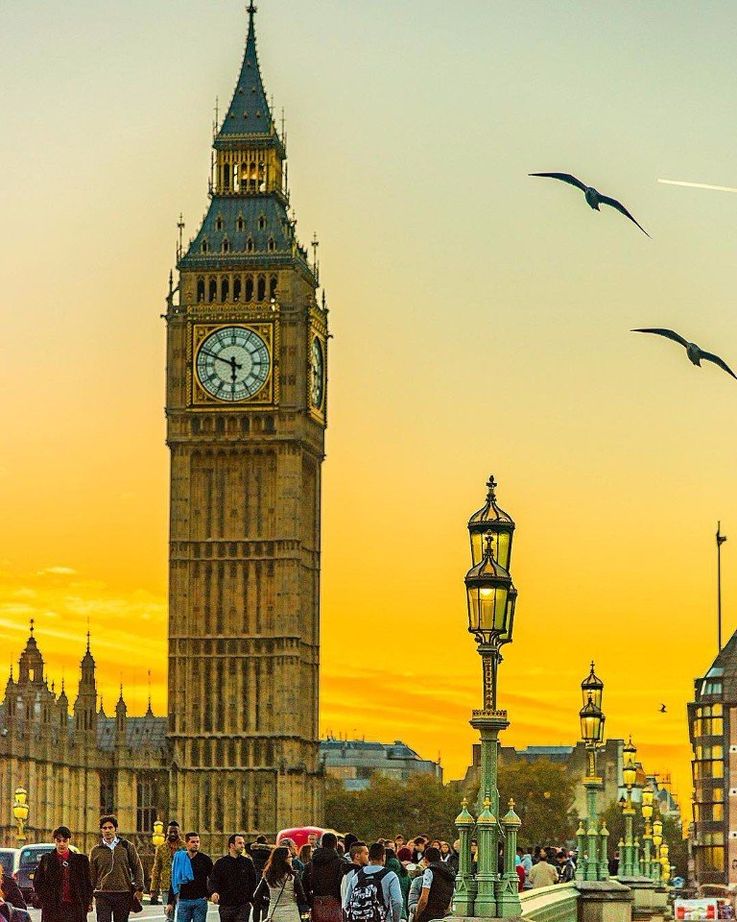 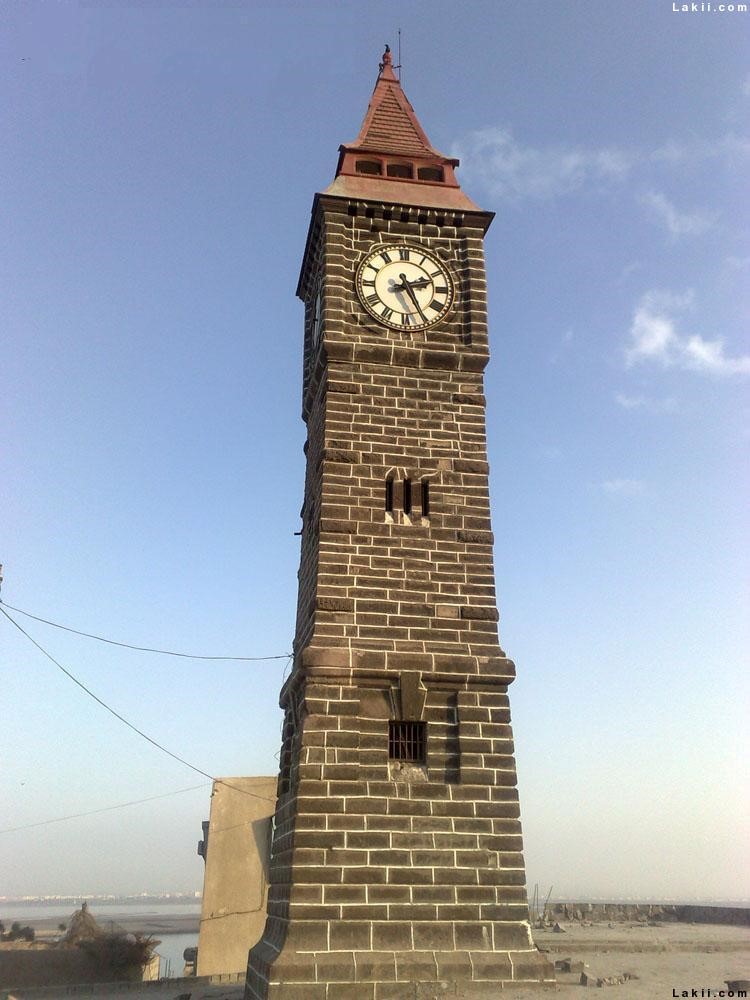 5
Ответ: 
Бен
Лондон
Аден
Вопрос 6
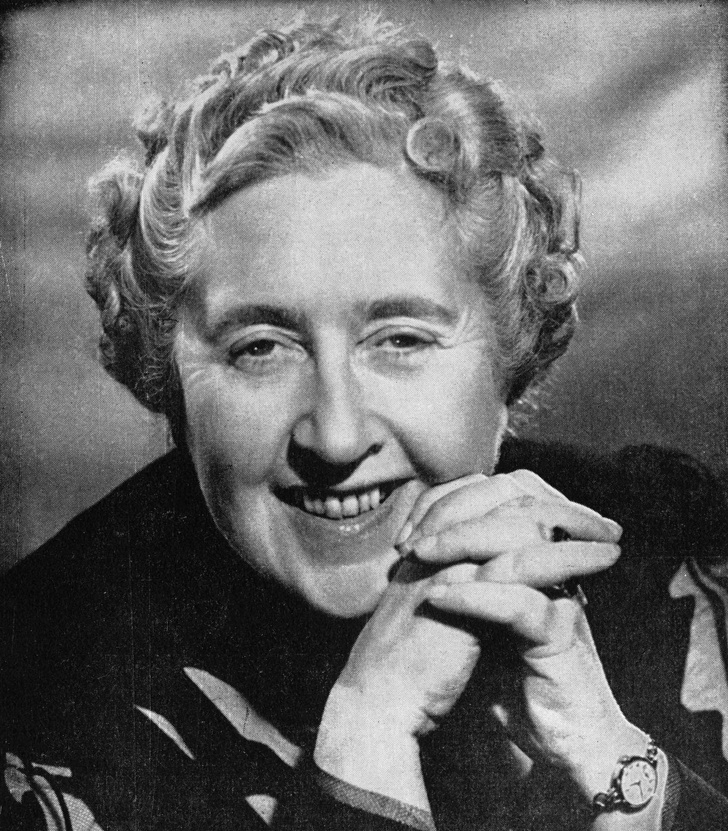 6
Ответ: читать
Агата Кристи
Вопрос 7
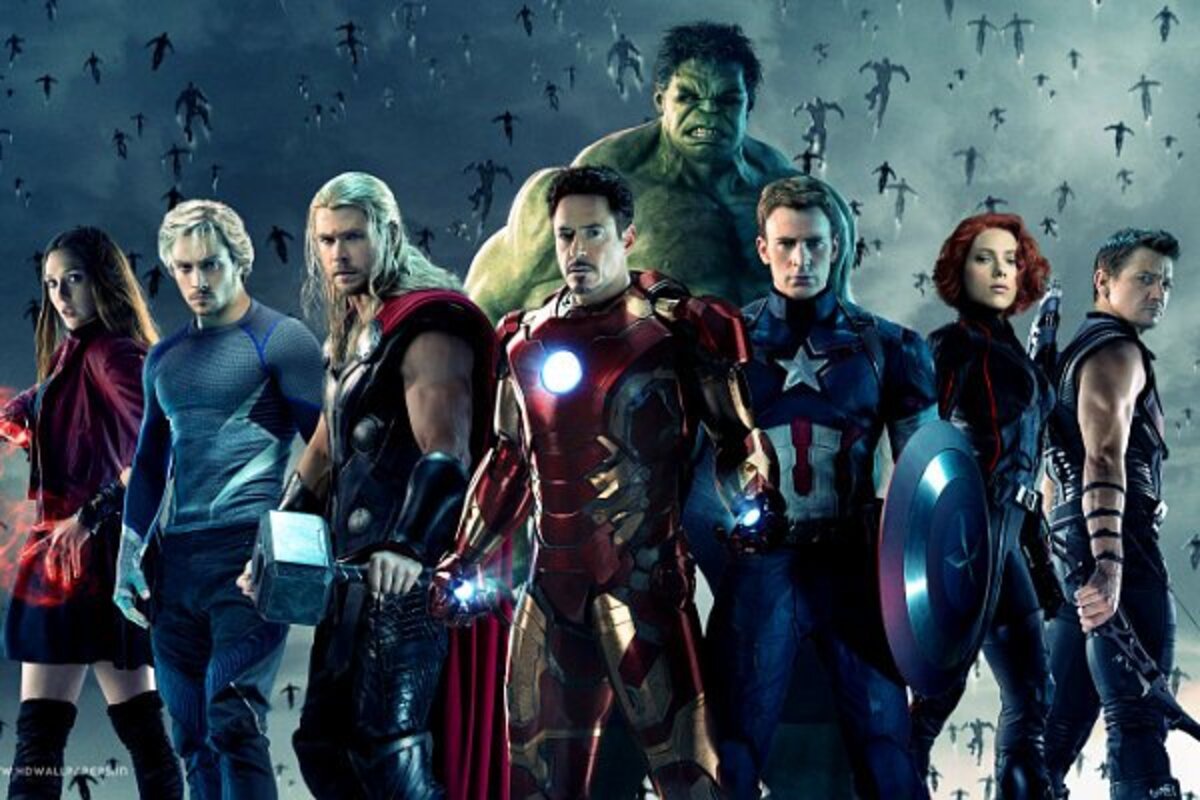 7
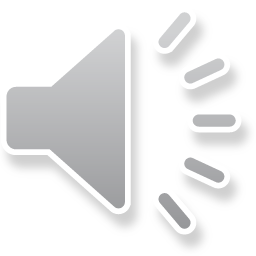 Ответ: половина оркестра
Вопрос 8
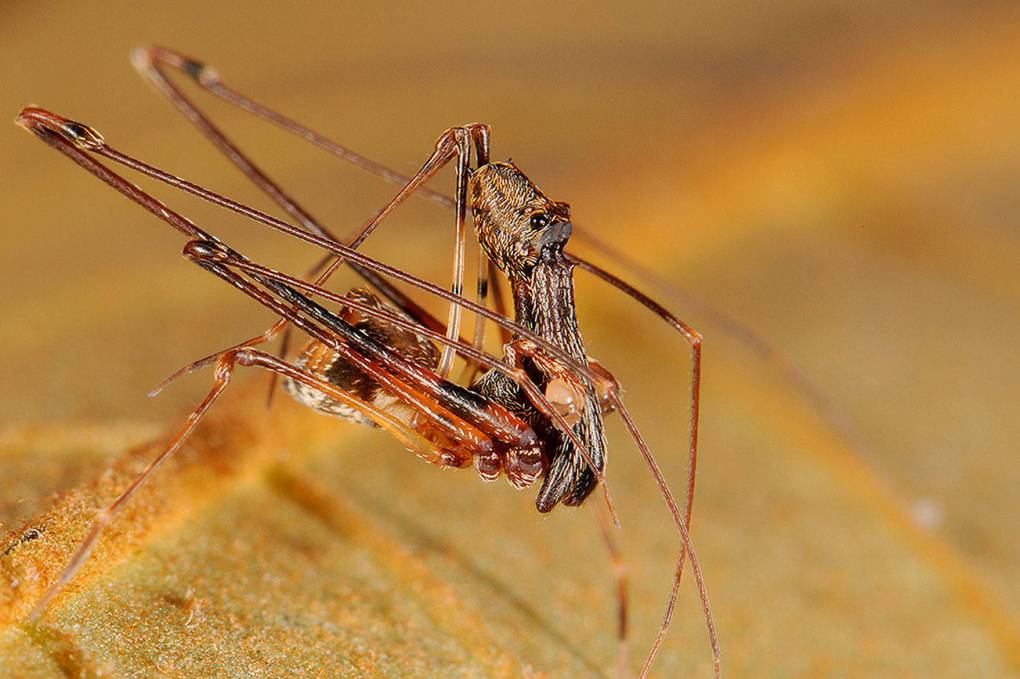 8
Ответ:
летучие мыши
Паук-пеликан
Вопрос 9
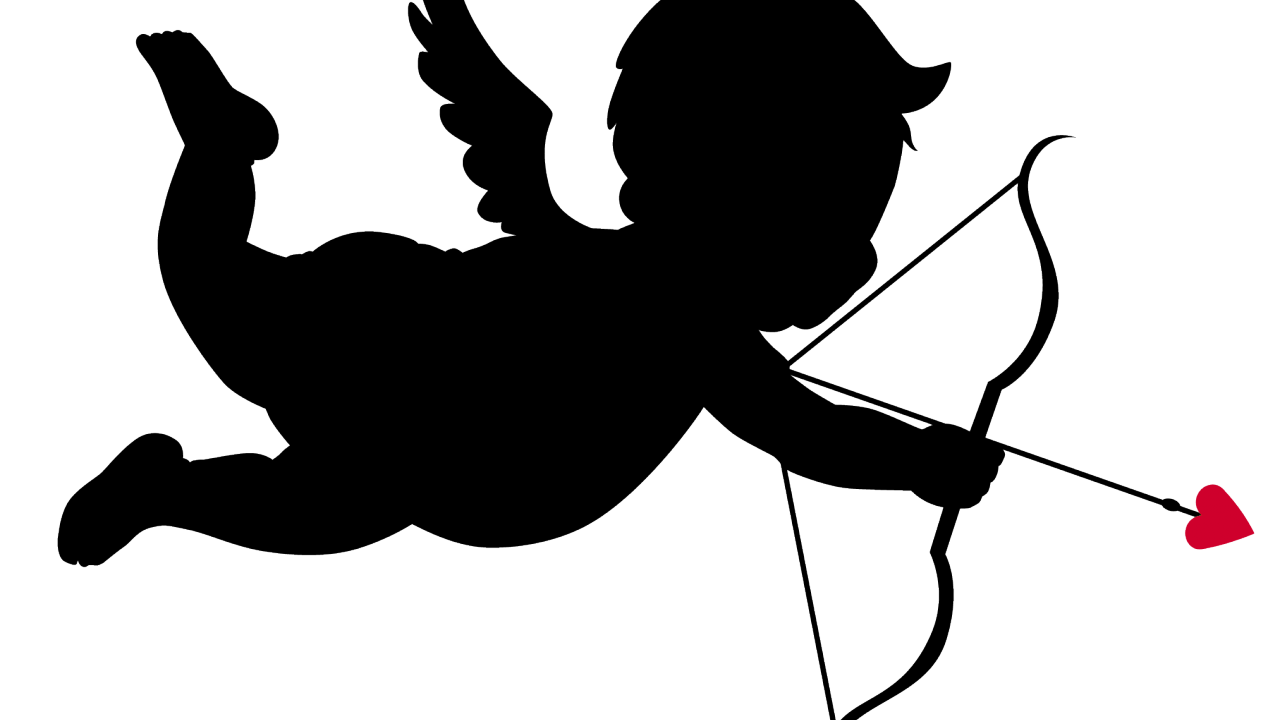 9
Ответ: Купидон
Вопрос 10
10
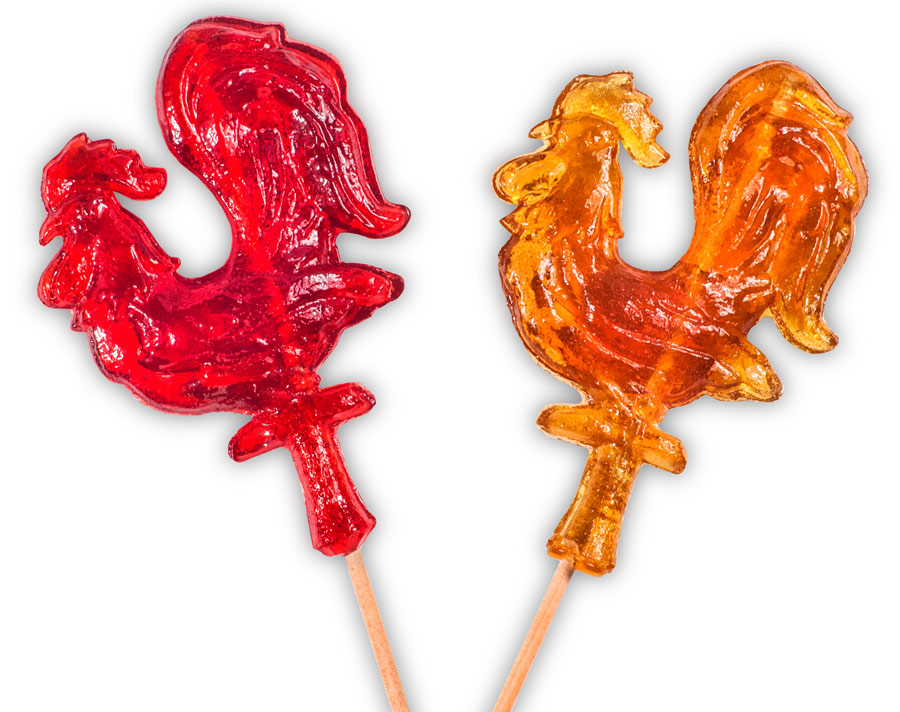 Ответ: петух
Вопрос 11
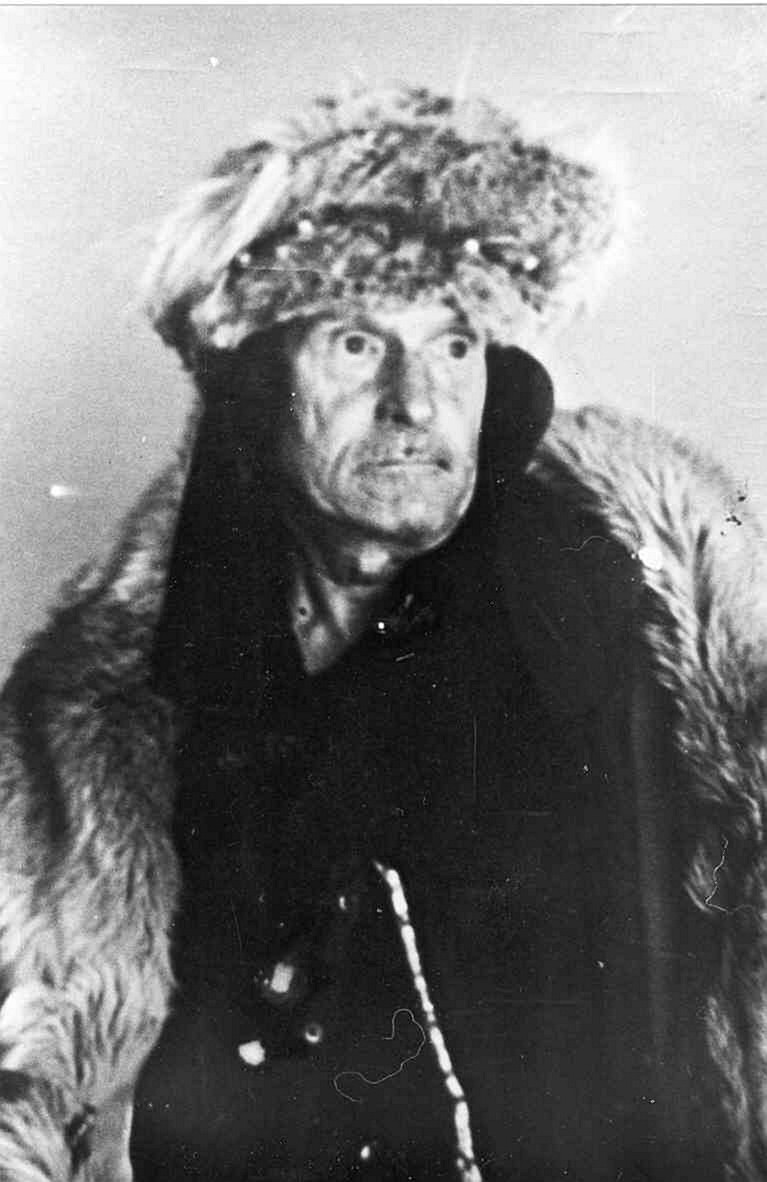 Сергей Калмыков
11
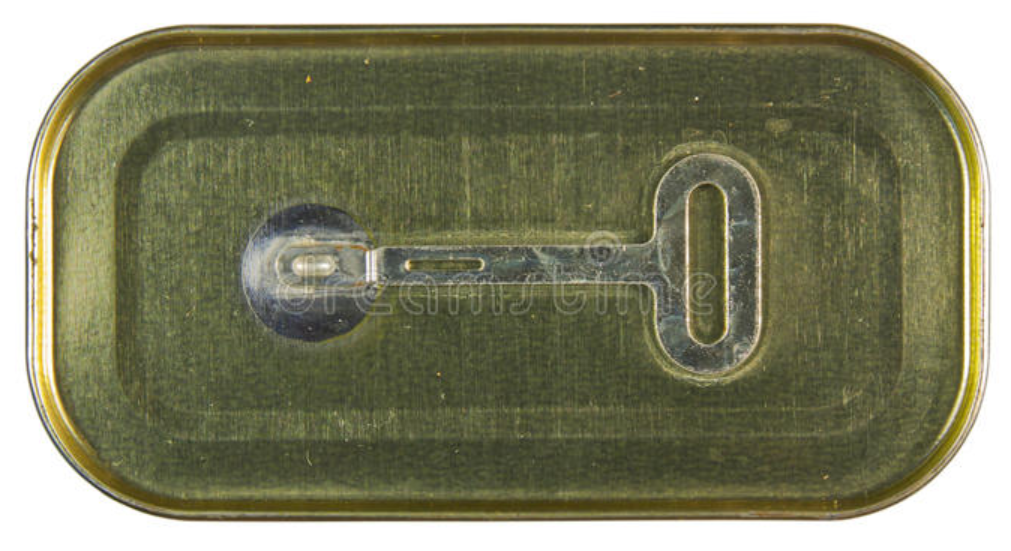 Ответ: консервные банки
Вопрос 12
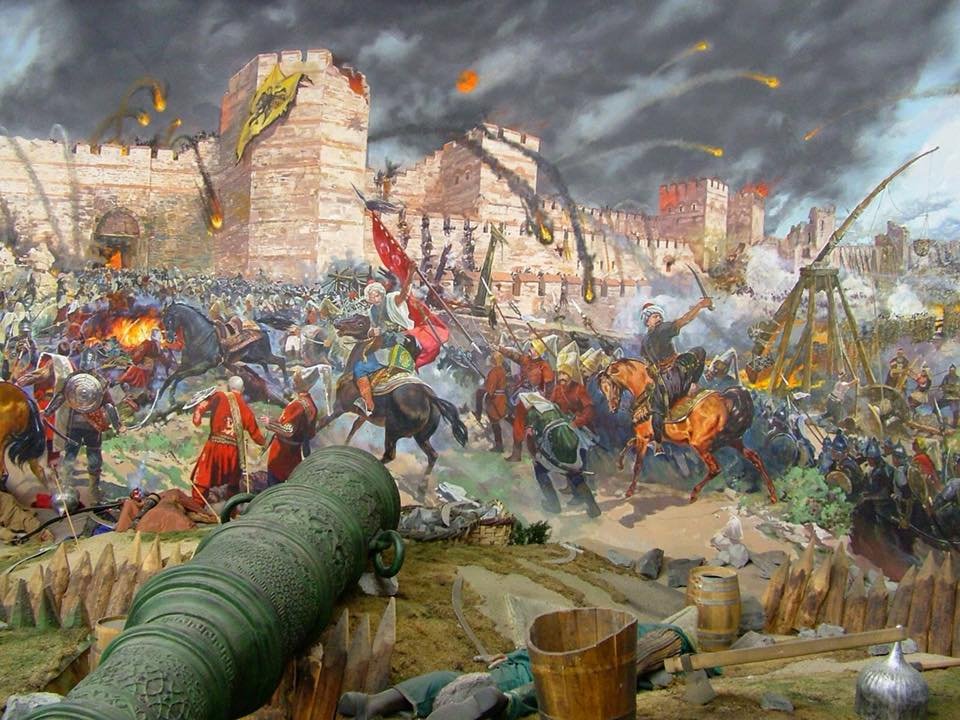 12
Ответ: 
историю пишут
Осада Константинополя
ПЕРЕРЫВ
Блок 2
Редактор: Серафим Шибанов (Астана)
Редактор благодарит за ценные замечания Якова Зайдельма́на и Константина Косте́нко
Вопрос 13
13
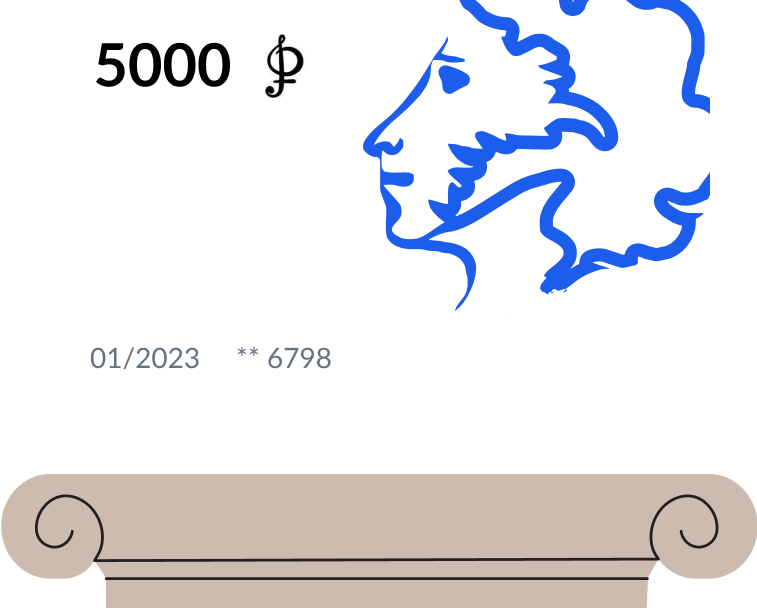 Ответ: 
скрипичный ключ
Вопрос 14
14
Ответ: Земли
Вопрос 15
15
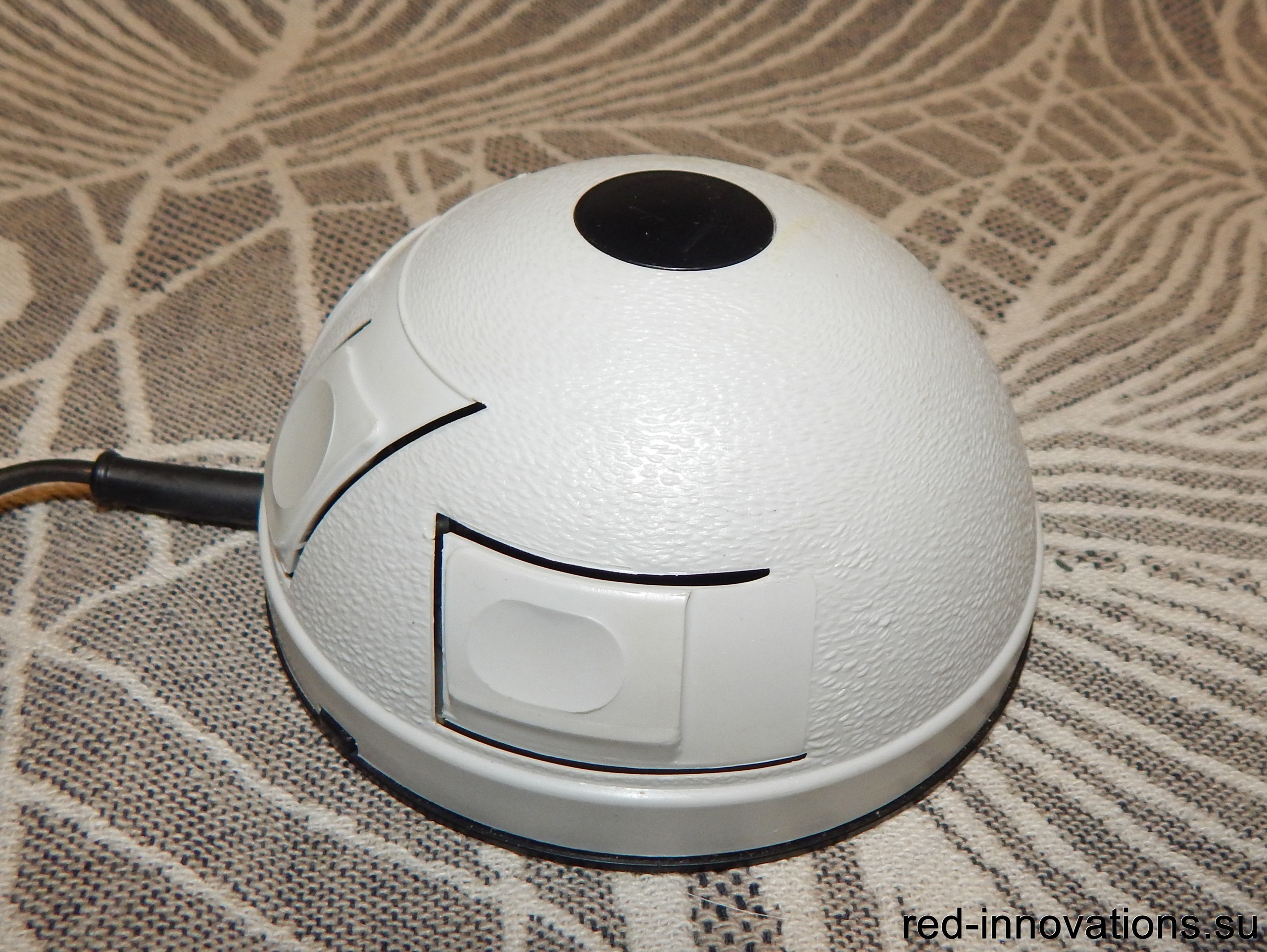 Ответ: 
Колобок
Вопрос 16
16
Toyota bB
Ответ: Ной
Вопрос 17
17
Сам и самый
весь и всякий
иной и каждый
Ответ: любой другой
Вопрос 18
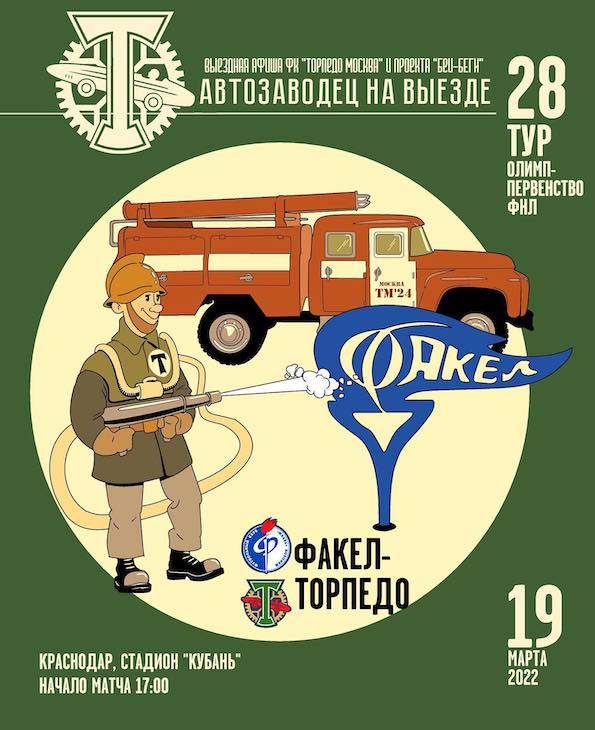 18
Ответ: пожарный
Вопрос 19
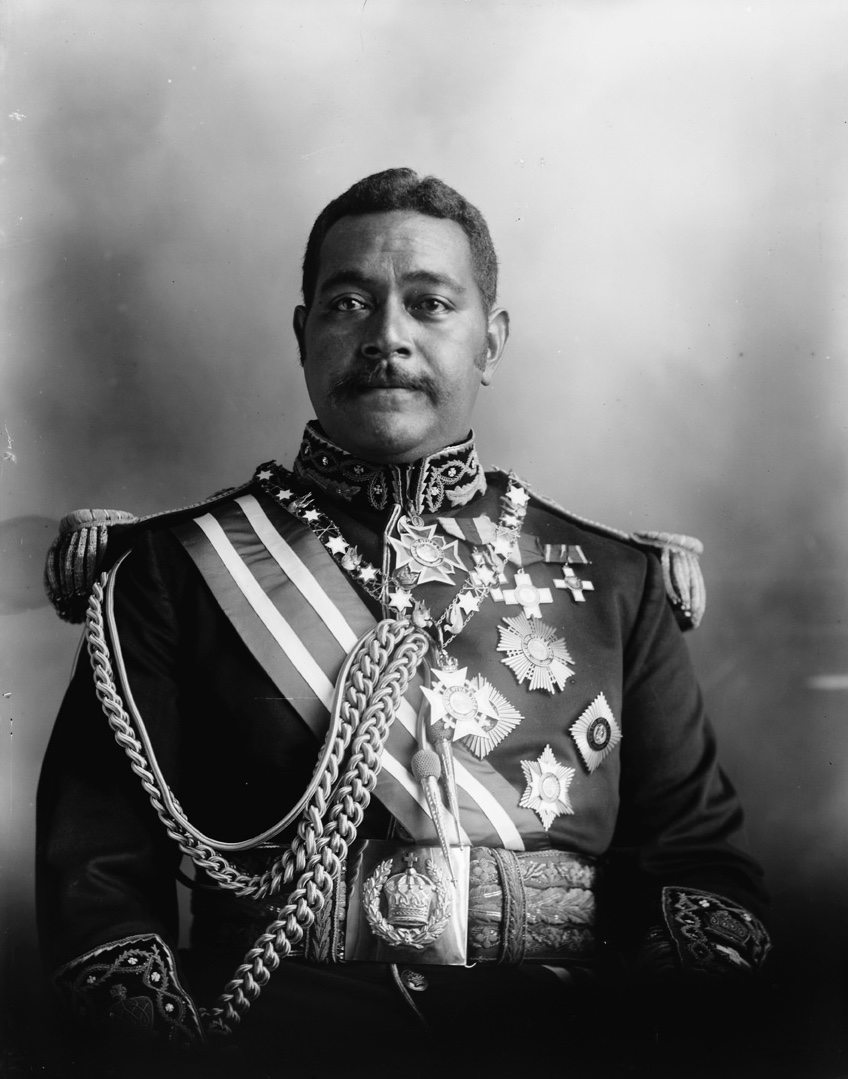 19
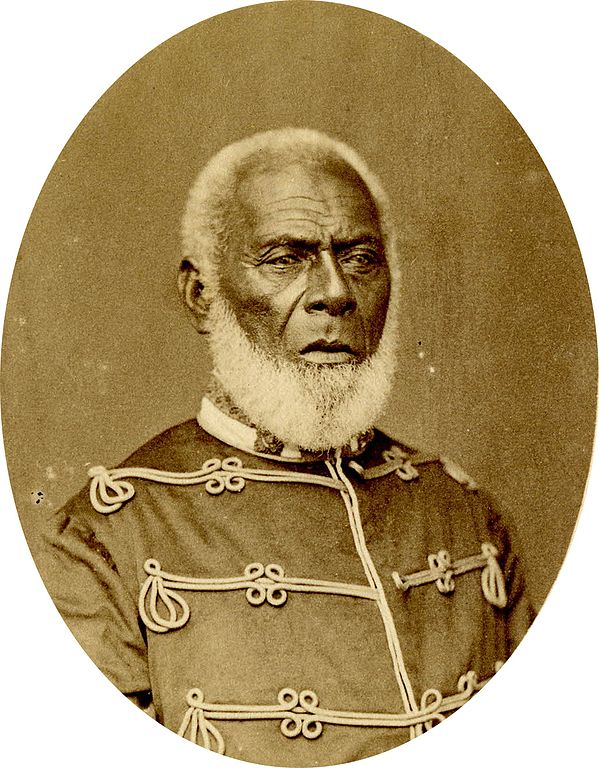 Ответ: 
пра
Джордж Тупоу II
Король Тонги в 1893-1918
Джордж Тупоу I
Король Тонги в 1845-1893
Вопрос 20
20
Ответ: монета
Вопрос 21
21
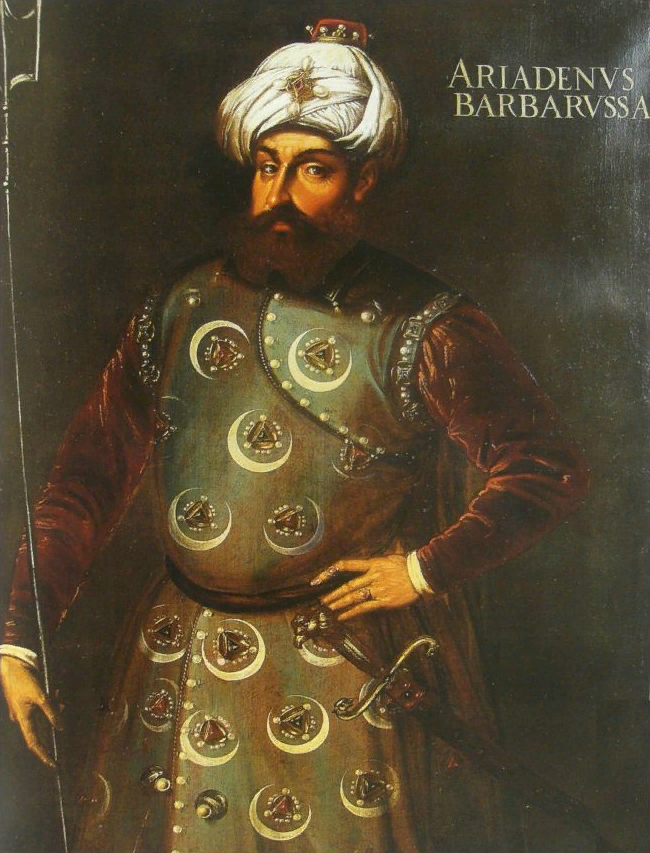 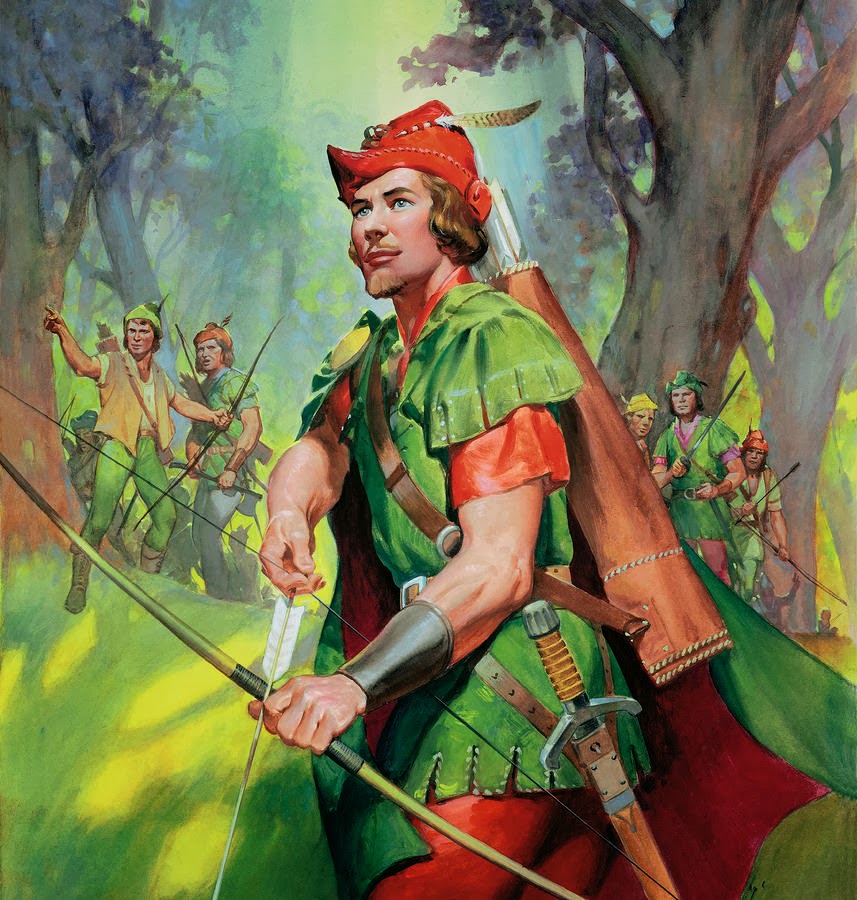 Ответ: Робин Гуд
Вопрос 22
22
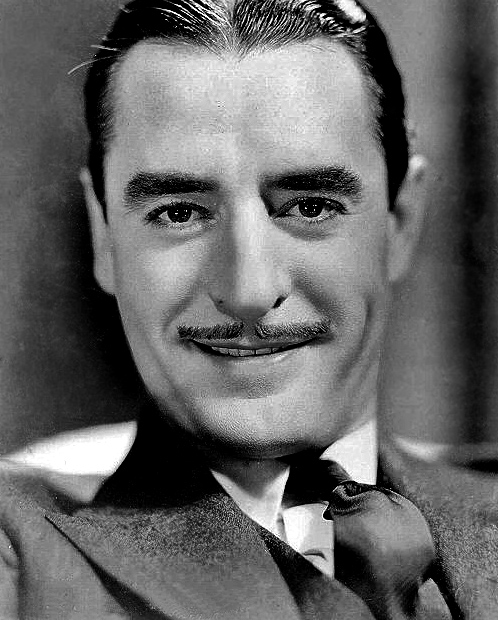 Джон Гилберт
Ответ: голос
Вопрос 23
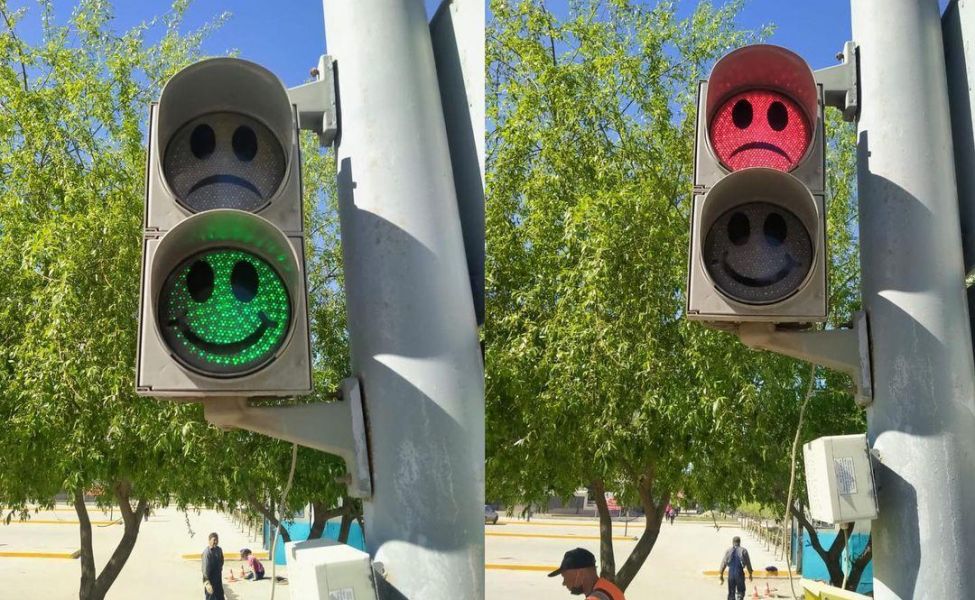 23
Ответ: 1. Зелёный 2. Красный
Вопрос 24
24
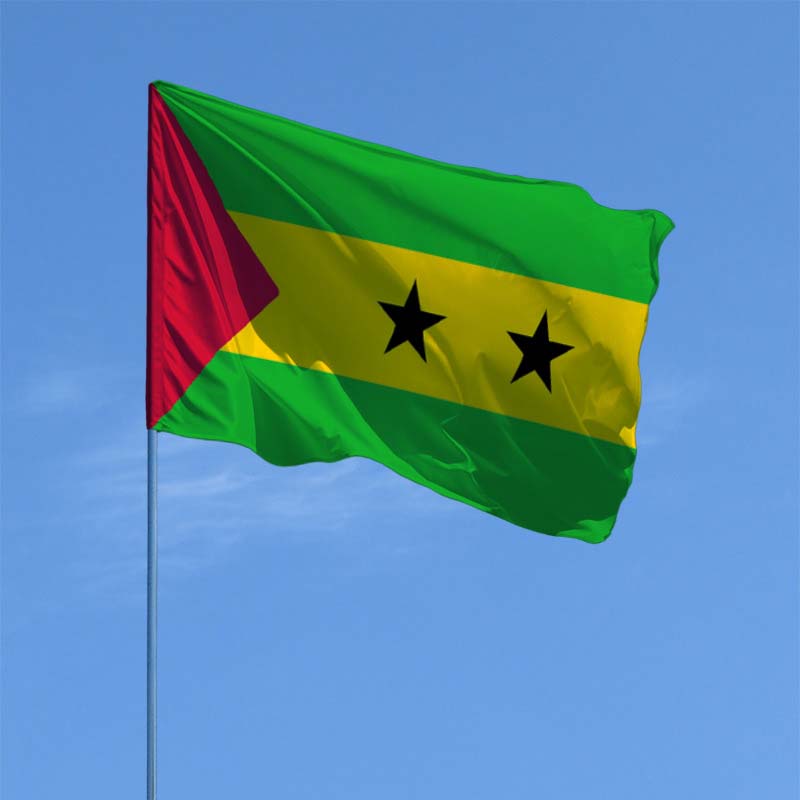 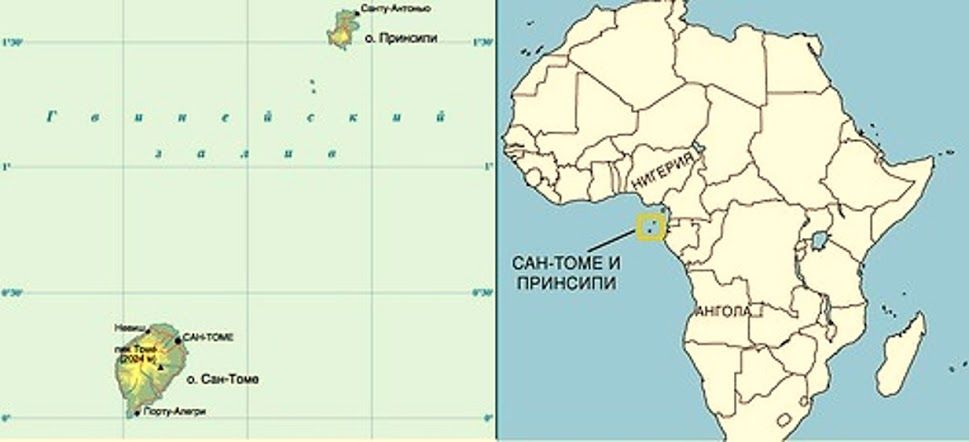 Ответ: экватор
Игра окончена
Спасибо за игру!